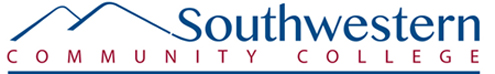 STUDENT SUCCESS: A BEHAVIORAL INTERVENTION APPROACH FOR COMMUNITY COLLEGES
Dr. C. Fairley Pollock
Dr. Phil Weast
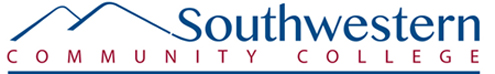 Theories of Student Retention and Success  Influencing our Current Model

Kegan- Evolving Self Theory

Astin- Student Involvement Theory

Tinto- Theory of Student Departure, Theory of Student Involvement

Pascarella & Terenzini- How College Affects Students and Student Engagement

Kuh- Student Engagement
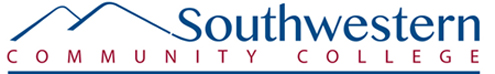 Student Success includes:
Academic Achievement & High Expectations
Student Engagement & Satisfaction
Acquisition of current knowledge & competencies
Requires student participation in activities proven to encourage success
Culture of assessment and improvement
Early alert systems with safety nets
Collaborative
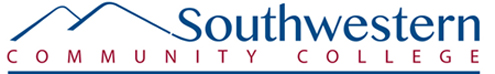 Timeline of Development
January 2005 and February 2008- CCSSE administered (Community College Survey of Student Engagement)
March 20, 2009- John N. Garner visits SCC
October 1, 2009- Title III- Student Persistence and Success 
September 2010- SENSE administered(Survey of Entering Student Engagment)
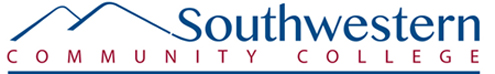 November 5, 2010- Kay McClenny visits SCC
November 2010- Revision of the Student Success Committee 
November 2010- RATS (Retention Action Teams) formed
August 2011- Retention Alert Initiated
October 2011- Academic Impressions Conference/Training
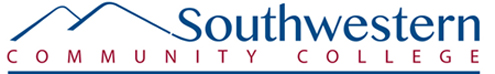 Spring 2011- Scott Lewis NaBita, NCHERM
Fall 2011- RATs refined
August 2011- Student Assessment Team formed
September 2012- Maxient Introduced, Retention Alert retired
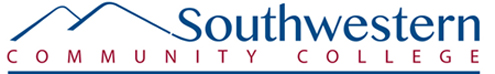 Success Programs & Services now in Place
New Student Orientation Required
College Success course Required of all new students
Regular surveys including CCSSEE & SENSE
Assess all new students’ readiness for online learning – Smarter Measure
Pre-Admissions Counselor contacts all new applicants
Placement Test Prep Required
SAT meets regularly; revising procedures based on best practices.
Ongoing:  Assessment/Data – Policy Reviews –
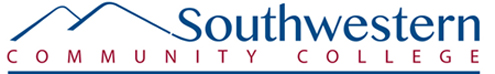 Beginning of the Student Assessment, Behavioral Intervention Team at SCC

SAT formation
SAT mission
Maxient
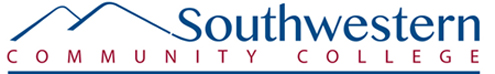 Behavioral Intervention Protocol

Faculty/Staff Reporting Form
Student Reporting Form
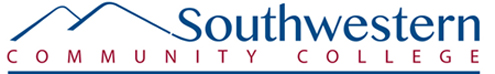 Routing Protocol 

Academic Concerns		            Behavioral Concerns



Academic Engagement 		 Student Services 
Coordinator/ Academic Dean		Dean or Coordinator

	
                       
                              Student Assessment Team   


Code of Conduct 	                        Student Services    
     Violations			          Dean or Coordinator
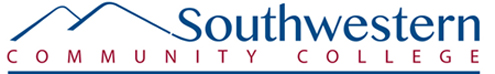 Behavioral Intervention and SAT Protocols and Procedures 
Report / Routing / Intervention
Routed to SAT/ Risk Level / Assessments/ Intervention
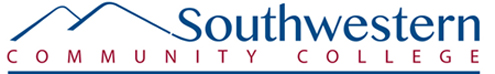 Behavioral Intervention and SAT Protocols and Procedures 

Tools: NaBITA Threat Assessment Tool
SIVRA-35: Structured Interview for Violence Risk Assessment
Training/Resources
National Center for Higher Education Risk Management - http://ncherm.org/
National Behavioral Intervention Team Association - http://nabita.org/
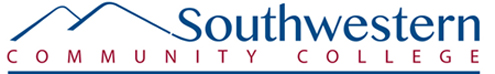 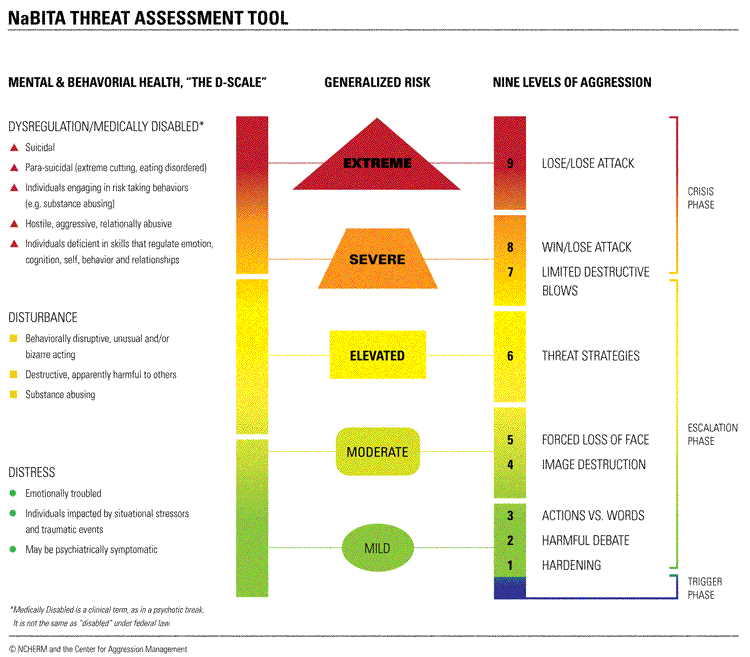 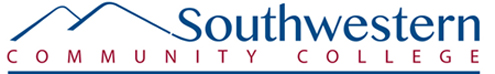 Results
Overall 
2011-2014
Not retained
15.6%
Retained
84.4%
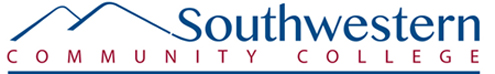 Results
2011-2012
Not retained
46.7%
Retained
53.3%
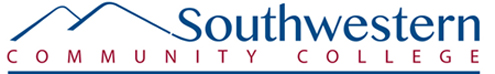 Results
2012-2013
Not retained
30.8%
Retained
69.2%
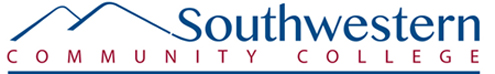 Results
2013-2014
Not retained
17.4%
Retained
82.6%
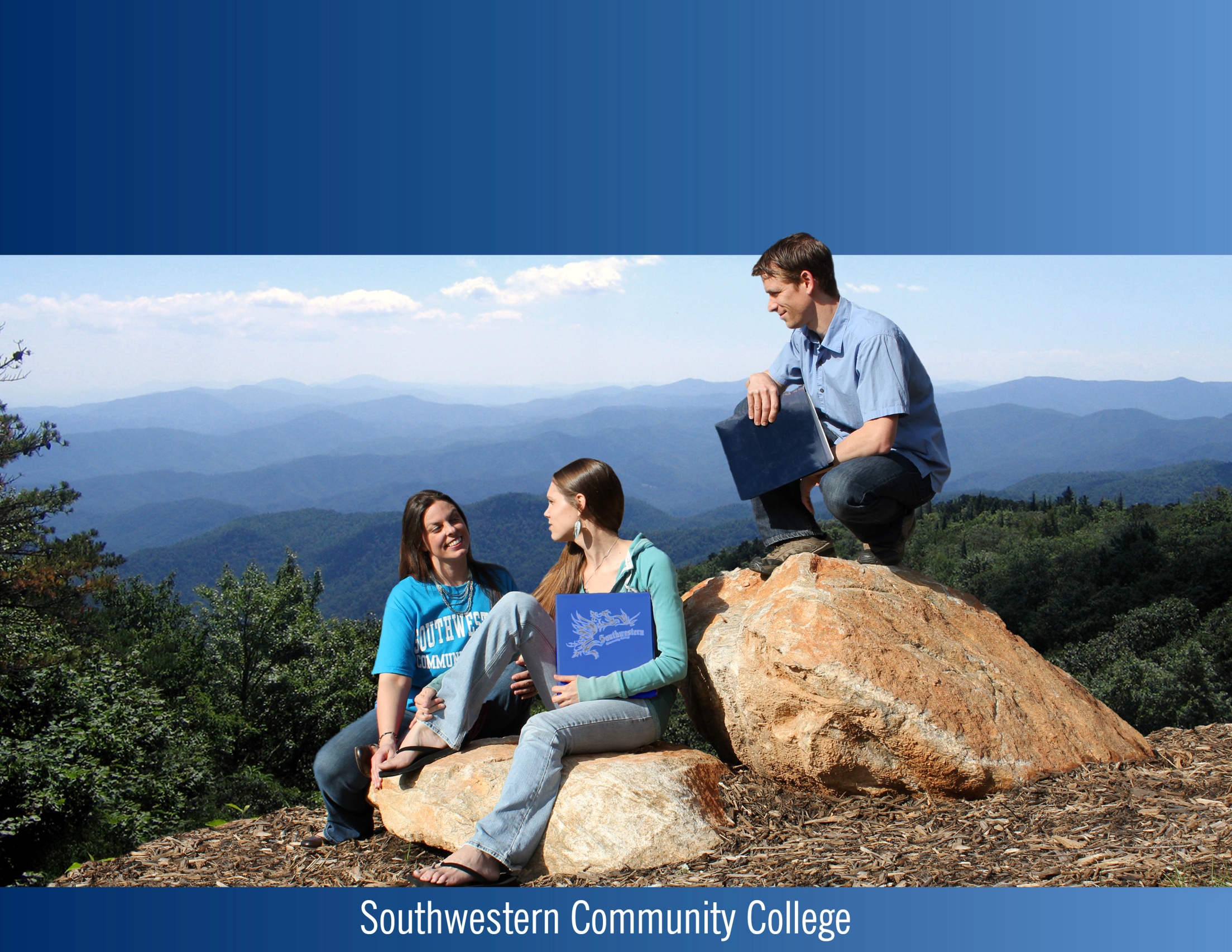 Thank You